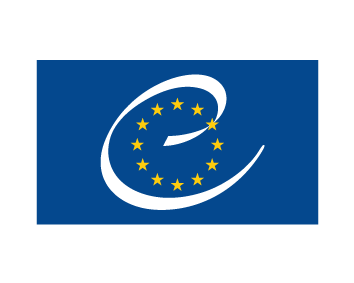 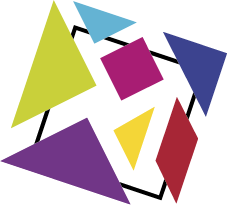 Building a Europe 
for and with children

Construire une Europe 
pour et avec les enfants
Regional Discussion on 
Children’s Rights and Alternative Care
1 June 2021
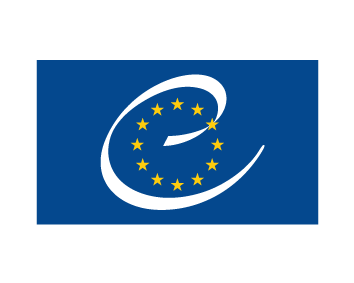 Regional Discussion on 
Children’s Rights and Alternative Care
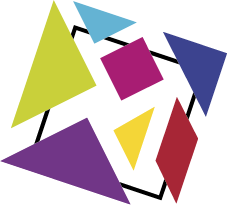 Building a Europe 
for and with children

Construire une Europe 
pour et avec les enfants
The work of the Committee of experts on the rights and best interests of the child in parental separation and in care proceedings (cj/ENF-ISE)

- Seamus Carroll (chair)
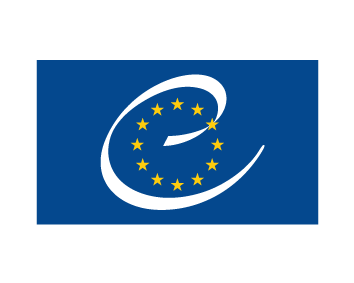 Regional Discussion on 
Children’s Rights and Alternative Care
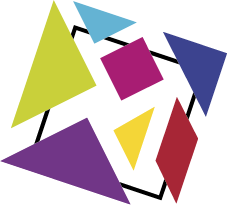 Building a Europe 
for and with children

Construire une Europe 
pour et avec les enfants
Mandate
1. Undertake a review of law, policy and practice on how the best interests of the child and their rights are protected
=> In situations of parental separation
In domestic law proceedings by public authorities to limit parental responsibilities or place a child in care
2. Prepare, as appropriate, on the basis of these reviews guidelines or other policy instruments or practical tools to give guidance to member States and other stakeholders in kr
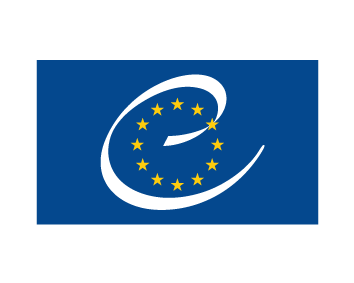 Regional Discussion on 
Children’s Rights and Alternative Care
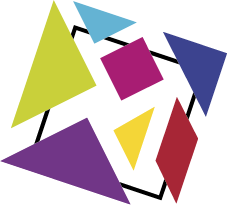 Building a Europe 
for and with children

Construire une Europe 
pour et avec les enfants
Progress to date
3 meetings of Expert Group
Preparation of questionnaire for member States and stakeholders
39 responses (33 from member States)
Draft Feasibility Study completed by consultant; member State comments invited by 4 June
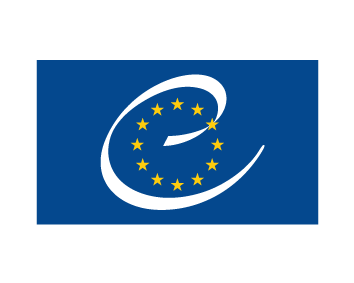 Regional Discussion on 
Children’s Rights and Alternative Care
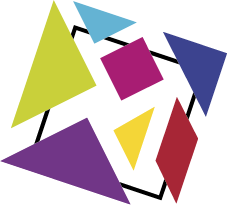 Building a Europe 
for and with children

Construire une Europe 
pour et avec les enfants
EXPERT GROUP RECOMMENDATION
Single instrument in Recommendation form containing guidance on both parental separation and care proceedings

Include check list of considerations that practitioners need to take into account when undertaking best interests determinations

Development of practical tools such as handbooks

Child-friendly text also required
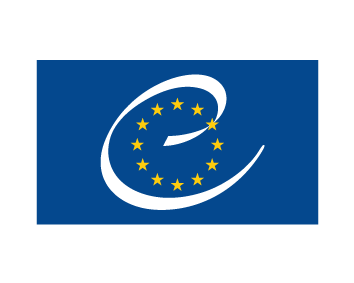 Regional Discussion on 
Children’s Rights and Alternative Care
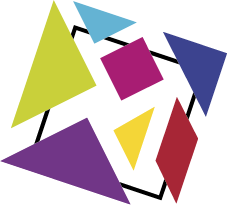 Building a Europe 
for and with children

Construire une Europe 
pour et avec les enfants
Next steps
Joint meeting of CDCJ and CDENF Bureaus on 24 June
Subject to approval, proceed to drafting stage
Extensive consultation process to follow
Stakeholders
Children
Other CoE bodies (Judges, prosecution services, etc.) 
Expert group meetings in September and December